WEB TECHNOLOGIES
A COMPUTER SCIENCE PERSPECTIVEJEFFREY C. JACKSON
Chapter 3Style Sheets:CSS
Jackson, Web Technologies: A Computer Science Perspective, © 2007 Prentice-Hall, Inc. All rights reserved. 0-13-185603-0
Motivation
HTML markup can be used to represent
Semantics: h1 means that an element is a top-level heading
Presentation: h1 elements look a certain way
It’s advisable to separate semantics from presentation because:
It’s easier to present documents on multiple platforms (browser, cell phone, spoken, …)
It’s easier to generate documents with consistent look
Semantic and presentation changes can be made independently of one another (division of labor)
User control of presentation is facilitated
Jackson, Web Technologies: A Computer Science Perspective, © 2007 Prentice-Hall, Inc. All rights reserved. 0-13-185603-0
Style Sheet Languages
Cascading Style Sheets (CSS)
Applies to (X)HTML as well as XML documents in general
Focus of this chapter
Extensible Stylesheet Language (XSL)
Often used to transform one XML document to another form, but can also add style
XSL Transformations covered in later chapter
Jackson, Web Technologies: A Computer Science Perspective, © 2007 Prentice-Hall, Inc. All rights reserved. 0-13-185603-0
How Style Sheet Work?
Start with a document that has been marked up in HTML or XHTML.
Write style rules for how you’d like certain elements to look.
Attach the style rules to the document. When the browser displays the document, it follows your rules for rendering elements
Jackson, Web Technologies: A Computer Science Perspective, © 2007 Prentice-Hall, Inc. All rights reserved. 0-13-185603-0
CSS Introduction
A styled HTML documentproduced by the style sheet style1.css:
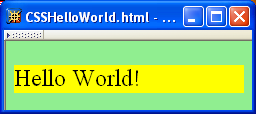 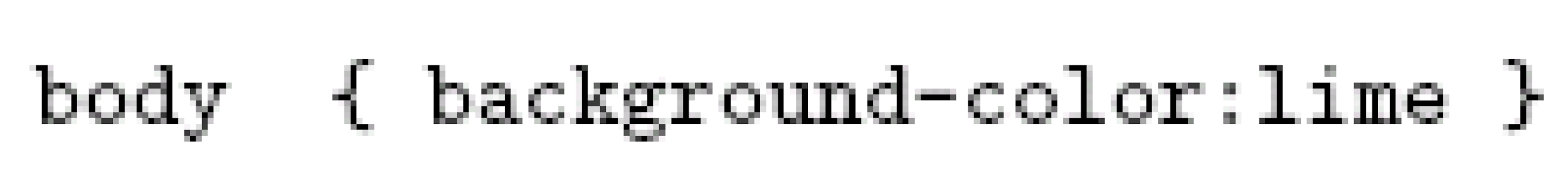 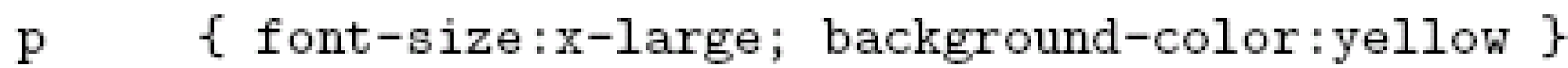 Jackson, Web Technologies: A Computer Science Perspective, © 2007 Prentice-Hall, Inc. All rights reserved. 0-13-185603-0
CSS Introduction
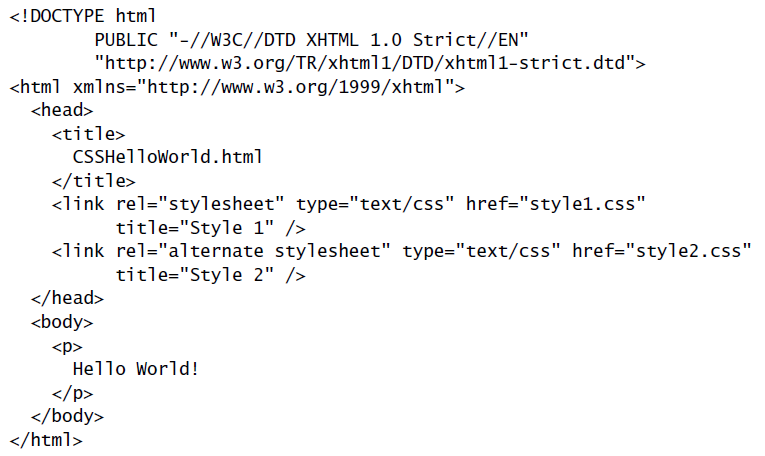 link element associates style sheet with doc.
type attribute specifies style language used
href attribute provides style sheet URL
title attribute provides style sheet name
Jackson, Web Technologies: A Computer Science Perspective, © 2007 Prentice-Hall, Inc. All rights reserved. 0-13-185603-0
CSS Introduction
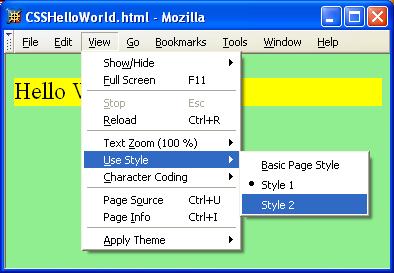 Jackson, Web Technologies: A Computer Science Perspective, © 2007 Prentice-Hall, Inc. All rights reserved. 0-13-185603-0
CSS Introduction
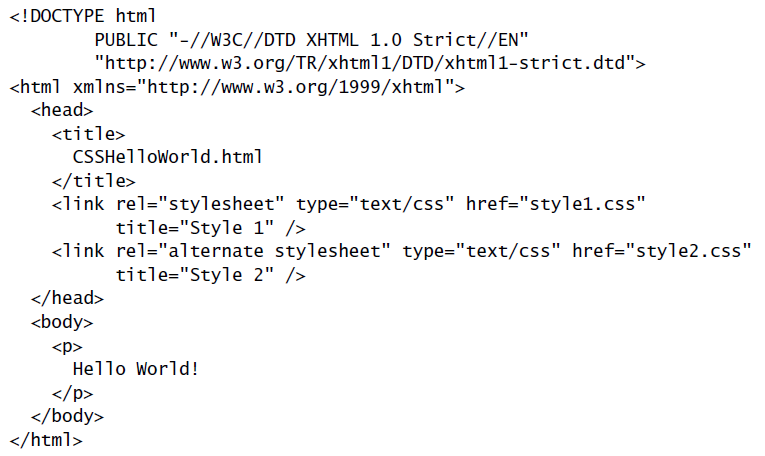 Alternative, user selectable style sheets
can be specified
Jackson, Web Technologies: A Computer Science Perspective, © 2007 Prentice-Hall, Inc. All rights reserved. 0-13-185603-0
CSS Introduction
A styled HTML documentproduced by the style sheet style2.css:
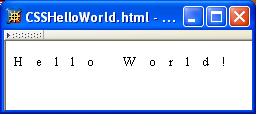 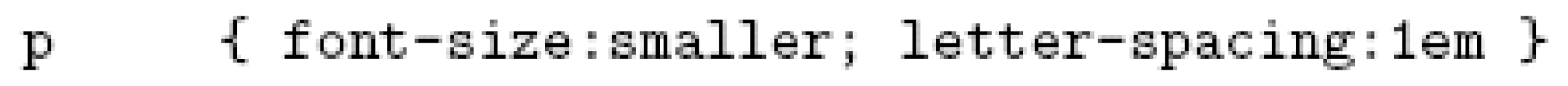 Jackson, Web Technologies: A Computer Science Perspective, © 2007 Prentice-Hall, Inc. All rights reserved. 0-13-185603-0
CSS Introduction
Single document can be displayed on multiple media platforms by tailoring style sheets:This document will be printed differently than it is displayed.
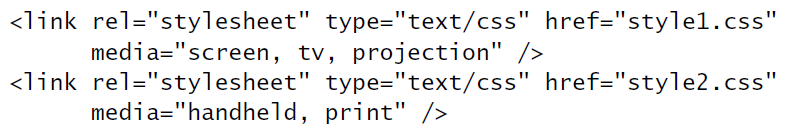 Jackson, Web Technologies: A Computer Science Perspective, © 2007 Prentice-Hall, Inc. All rights reserved. 0-13-185603-0
CSS Syntax
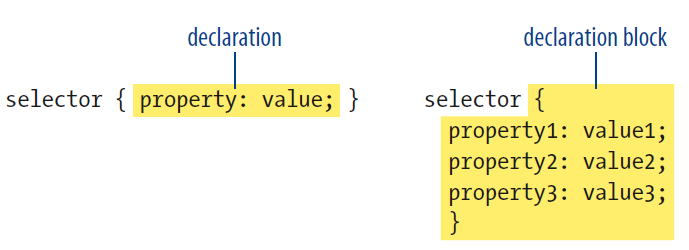 Jackson, Web Technologies: A Computer Science Perspective, © 2007 Prentice-Hall, Inc. All rights reserved. 0-13-185603-0
CSS Syntax
Parts of a style rule (or statement)
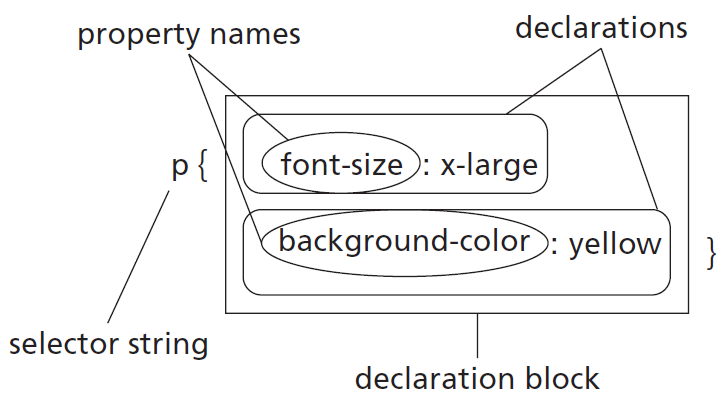 Jackson, Web Technologies: A Computer Science Perspective, © 2007 Prentice-Hall, Inc. All rights reserved. 0-13-185603-0
CSS Syntax: Selector Strings
Single element type:

Multiple element types:

All element types:

Specific elements by id:
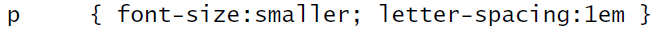 type selector
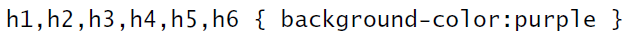 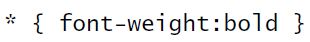 universal selector
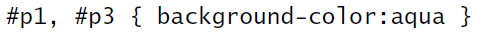 ID selector
Jackson, Web Technologies: A Computer Science Perspective, © 2007 Prentice-Hall, Inc. All rights reserved. 0-13-185603-0
CSS Syntax: Selector Strings
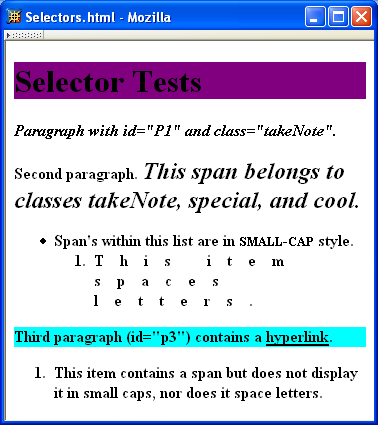 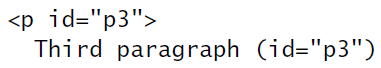 Jackson, Web Technologies: A Computer Science Perspective, © 2007 Prentice-Hall, Inc. All rights reserved. 0-13-185603-0
CSS Syntax: Selector Strings
Elements belonging to a style class:

Referencing a style class in HTML:

Elements of a certain type and class:
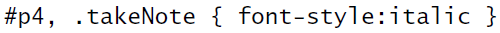 class selector
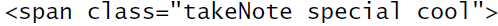 this span belongs to three style classes
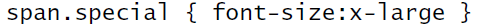 this rule applies only to span’s belonging to class special
Jackson, Web Technologies: A Computer Science Perspective, © 2007 Prentice-Hall, Inc. All rights reserved. 0-13-185603-0
CSS Syntax: Selector Strings
Source anchor elements:



Element types that are descendents:
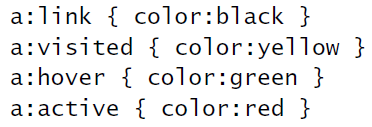 pseudo-classes
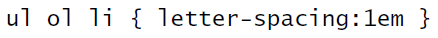 rule applies to li element
that is part of the content of an ol element
that is part of the content of a ul element
Jackson, Web Technologies: A Computer Science Perspective, © 2007 Prentice-Hall, Inc. All rights reserved. 0-13-185603-0
CSS Syntax
Style rules covered thus far follow ruleset syntax
At-rule is a second type of rule

Reads style rules from specified URL
Must appear at beginning of style sheet
URL relative to style sheet URL
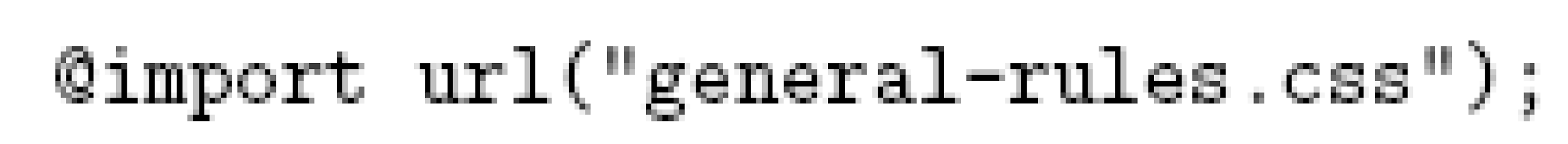 Jackson, Web Technologies: A Computer Science Perspective, © 2007 Prentice-Hall, Inc. All rights reserved. 0-13-185603-0
Style Sheets and HTML: Attaching the styles to the document
External style sheets: There are two ways to refer to an external style sheet from within the XHTML document: 
The link element 


The @import rule.
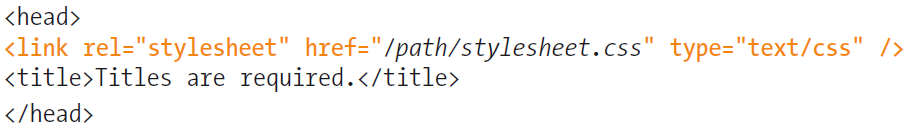 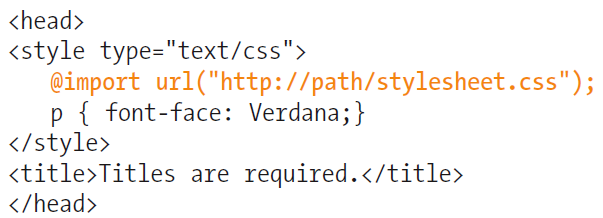 Jackson, Web Technologies: A Computer Science Perspective, © 2007 Prentice-Hall, Inc. All rights reserved. 0-13-185603-0
Style Sheets and HTML: Attaching the styles to the document
Embedded style sheets: It is placed in a document using the style element and its rules apply only to that document.





Inline styles: You can apply properties and values to a single element using the style attribute in the element itself
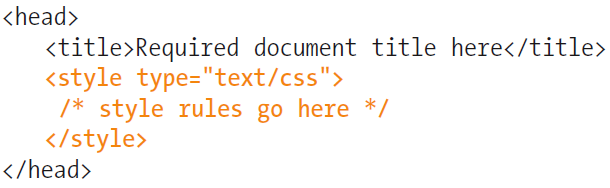 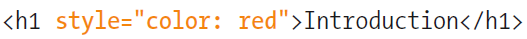 Jackson, Web Technologies: A Computer Science Perspective, © 2007 Prentice-Hall, Inc. All rights reserved. 0-13-185603-0
CSS Rule Cascade
What if more than one style declaration applies to a property of an element?


The CSS rule cascade determines which style rule’s declaration applies
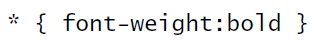 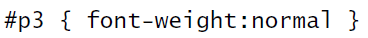 Jackson, Web Technologies: A Computer Science Perspective, © 2007 Prentice-Hall, Inc. All rights reserved. 0-13-185603-0
CSS Rule Cascade
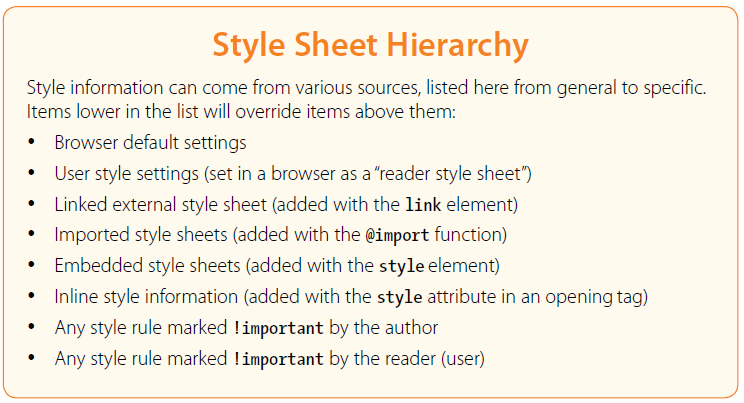 Jackson, Web Technologies: A Computer Science Perspective, © 2007 Prentice-Hall, Inc. All rights reserved. 0-13-185603-0
CSS Rule Cascade
User can define a style sheet
Explicitly (easy in IE)
Implicitly (preferences)
User/important highest priority in CSS2 to accommodate users with special needs
Rules made important by adding “!important”:
p {color: blue !important;}
Jackson, Web Technologies: A Computer Science Perspective, © 2007 Prentice-Hall, Inc. All rights reserved. 0-13-185603-0
CSS Rule Cascade
Alternative Style Sheets
Specificity:
style attribute
rule with selector:
ID
class/pseudo-class
descendant/element type
universal
HTML attribute
Jackson, Web Technologies: A Computer Science Perspective, © 2007 Prentice-Hall, Inc. All rights reserved. 0-13-185603-0
CSS Inheritance
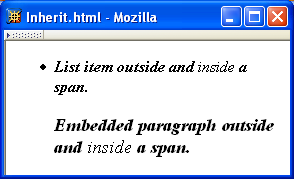 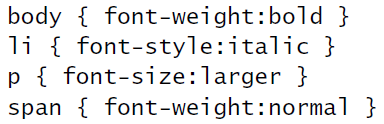 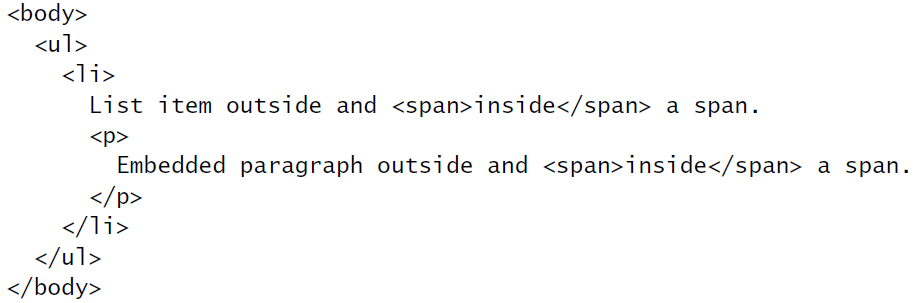 Jackson, Web Technologies: A Computer Science Perspective, © 2007 Prentice-Hall, Inc. All rights reserved. 0-13-185603-0
CSS Font Properties
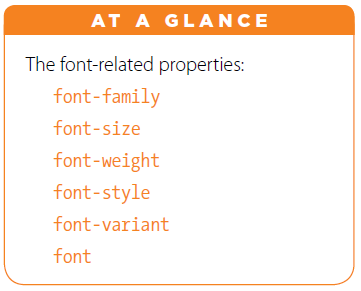 Jackson, Web Technologies: A Computer Science Perspective, © 2007 Prentice-Hall, Inc. All rights reserved. 0-13-185603-0
CSS Font Properties: Font Family
A font family is a collection of related fonts (typically differ in size, weight, etc.)




Example:
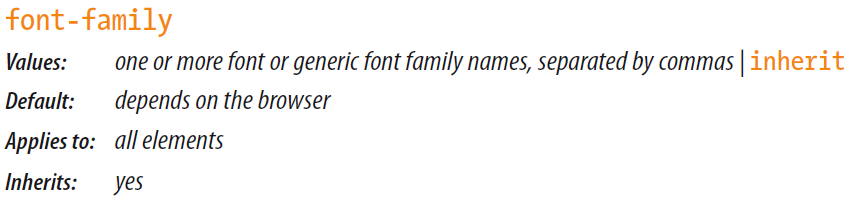 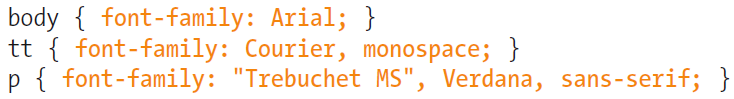 generic
2nd choice
1st choice
Jackson, Web Technologies: A Computer Science Perspective, © 2007 Prentice-Hall, Inc. All rights reserved. 0-13-185603-0
CSS Font Properties: Font size
Many properties, such as font-size, have a value that is a CSS length





All CSS length values except 0 need units
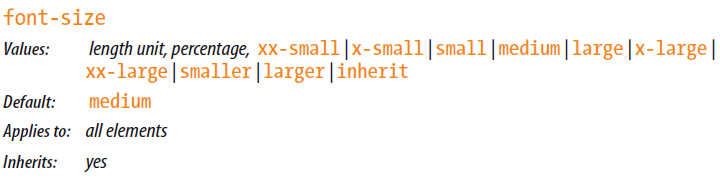 Jackson, Web Technologies: A Computer Science Perspective, © 2007 Prentice-Hall, Inc. All rights reserved. 0-13-185603-0
CSS Font Properties: Font size
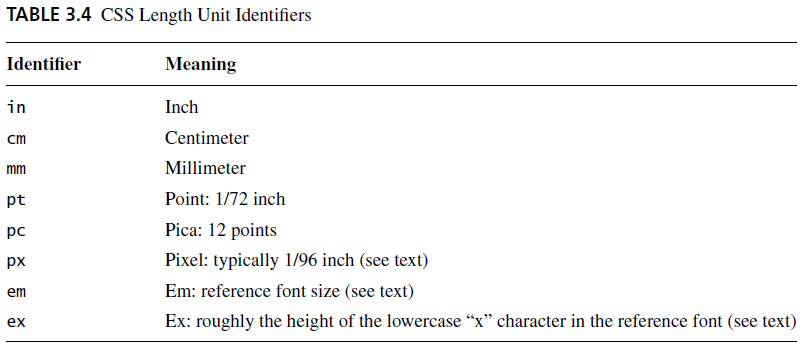 Jackson, Web Technologies: A Computer Science Perspective, © 2007 Prentice-Hall, Inc. All rights reserved. 0-13-185603-0
CSS Font Properties: Font size
Computed value
of font-size property
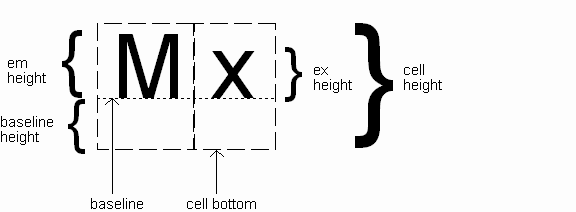 Jackson, Web Technologies: A Computer Science Perspective, © 2007 Prentice-Hall, Inc. All rights reserved. 0-13-185603-0
CSS Font Properties: Font size
Other ways to specify value for font-size:
Percentage (of parent font-size)
Absolute size keyword: xx-small, x-small, small, medium (initial value), large, x-large, xx-large
User agent specific; should differ by ~ 20%
Relative size keyword: smaller, larger
Relative to parent element’s font
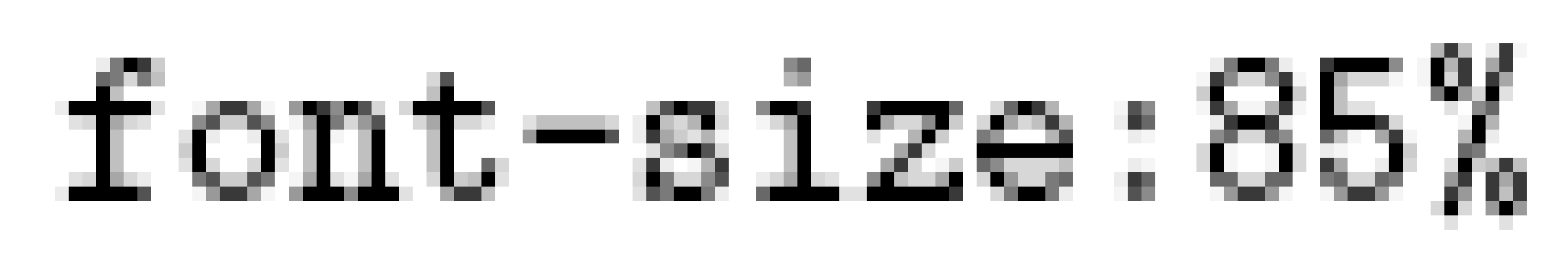 Jackson, Web Technologies: A Computer Science Perspective, © 2007 Prentice-Hall, Inc. All rights reserved. 0-13-185603-0
CSS Font Properties
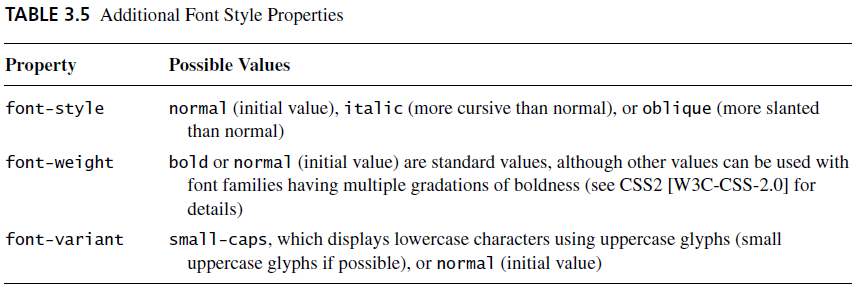 Jackson, Web Technologies: A Computer Science Perspective, © 2007 Prentice-Hall, Inc. All rights reserved. 0-13-185603-0
CSS Font Properties: font
font shortcut property:
{ font: italic bold 12pt "Helvetica",sans-serif }
{ font-style: italic; 
font-variant: normal; 
font-weight: bold; 
font-size: 12pt; 
line-height: normal; 
font-family: "Helvetica",sans-serif }
Initial values used if no value specified in font
property list
specifying line-height
{ font: bold oblique small-caps 12pt/2 "Times New Roman",serif }
any order
size and family required, order-dependent
Jackson, Web Technologies: A Computer Science Perspective, © 2007 Prentice-Hall, Inc. All rights reserved. 0-13-185603-0
CSS Text Formatting
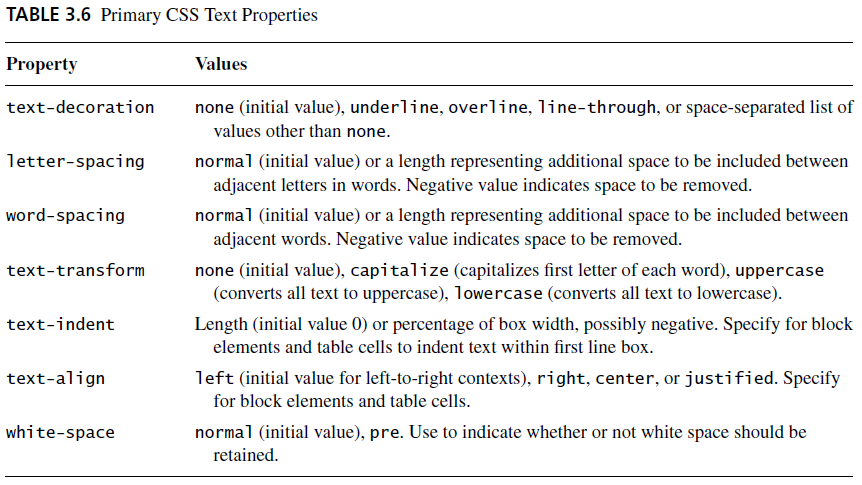 Jackson, Web Technologies: A Computer Science Perspective, © 2007 Prentice-Hall, Inc. All rights reserved. 0-13-185603-0
CSS Text Color: color
Font color specified by color property
Two primary ways of specifying colors:
Color name: black, gray, silver, white, red, lime, blue, yellow, aqua, fuchsia, maroon, green, navy, olive, teal, purple, 
- full list athttp://www.w3.org/TR/SVG11/types.html#ColorKeywords 
red/green/blue (RGB) values
Jackson, Web Technologies: A Computer Science Perspective, © 2007 Prentice-Hall, Inc. All rights reserved. 0-13-185603-0
CSS Text Color: color
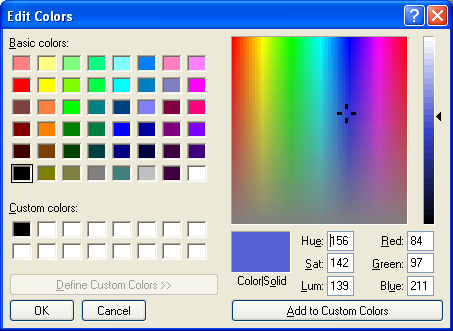 Jackson, Web Technologies: A Computer Science Perspective, © 2007 Prentice-Hall, Inc. All rights reserved. 0-13-185603-0
CSS Text Color: color
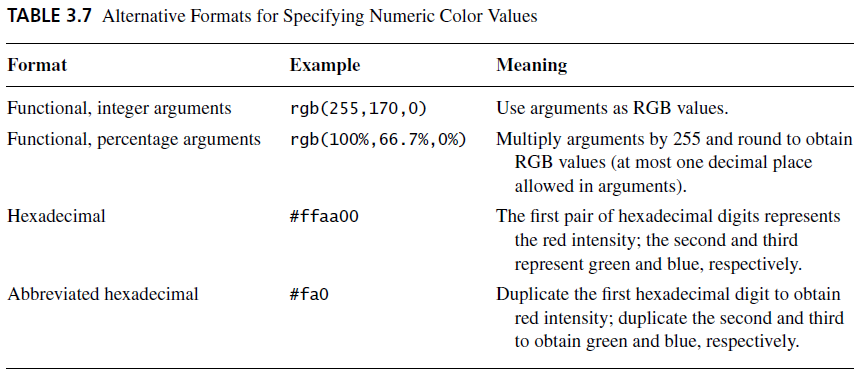 Jackson, Web Technologies: A Computer Science Perspective, © 2007 Prentice-Hall, Inc. All rights reserved. 0-13-185603-0
CSS Box Model
Every rendered element occupies a box:
(or outer edge)
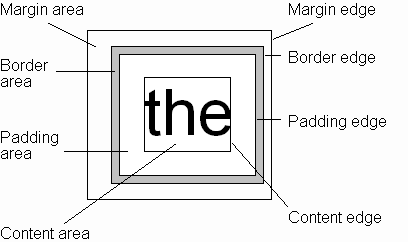 (or inner edge)
Jackson, Web Technologies: A Computer Science Perspective, © 2007 Prentice-Hall, Inc. All rights reserved. 0-13-185603-0
CSS Box Model
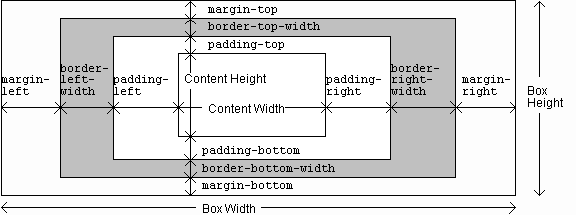 Jackson, Web Technologies: A Computer Science Perspective, © 2007 Prentice-Hall, Inc. All rights reserved. 0-13-185603-0
CSS Box Model
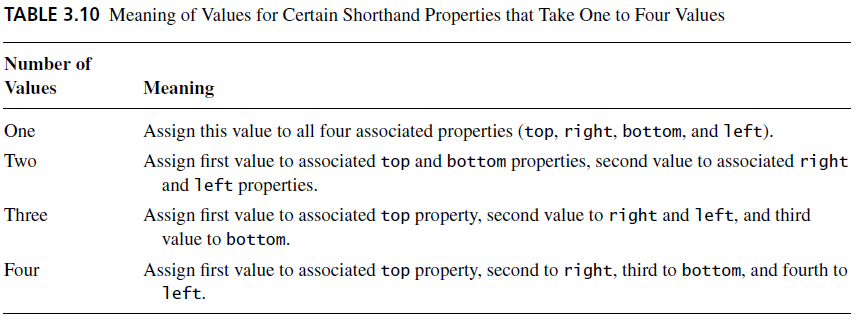 Jackson, Web Technologies: A Computer Science Perspective, © 2007 Prentice-Hall, Inc. All rights reserved. 0-13-185603-0
CSS Box Model
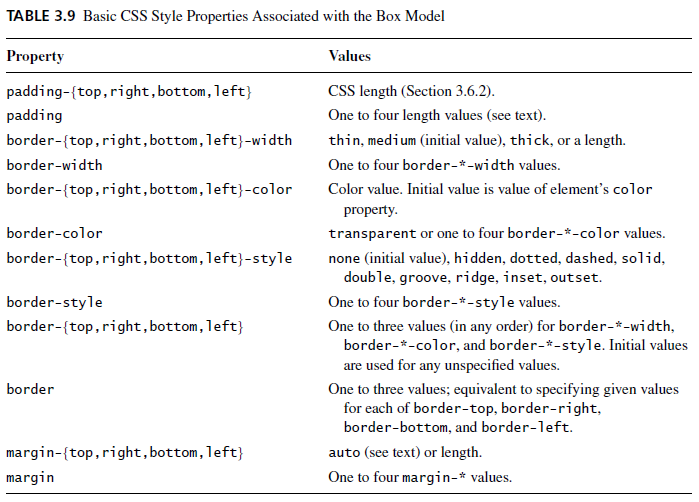 Jackson, Web Technologies: A Computer Science Perspective, © 2007 Prentice-Hall, Inc. All rights reserved. 0-13-185603-0
CSS Box Model
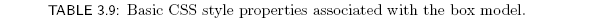 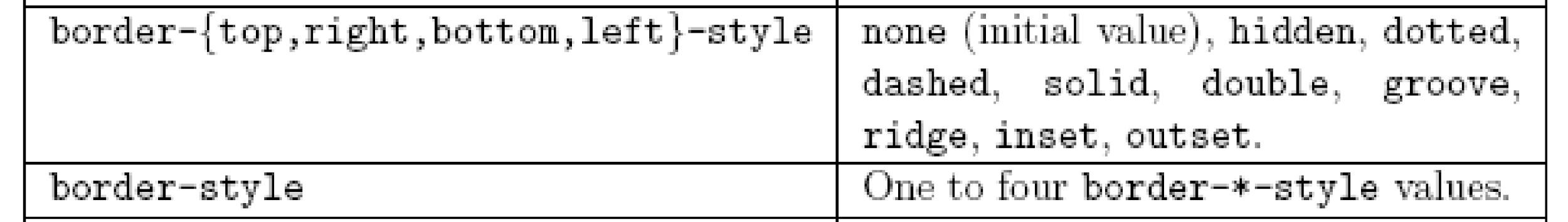 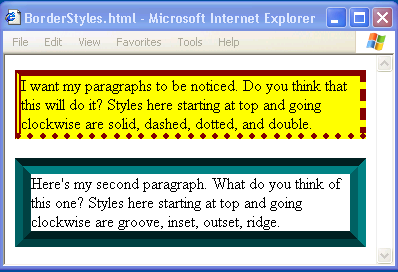 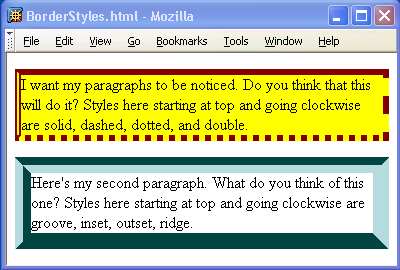 Jackson, Web Technologies: A Computer Science Perspective, © 2007 Prentice-Hall, Inc. All rights reserved. 0-13-185603-0
CSS Box Model
If multiple declarations apply to a property, the last declaration overrides earlier specifications
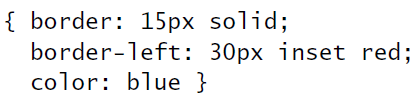 Left border is 30px wide, 
inset style, and red
Jackson, Web Technologies: A Computer Science Perspective, © 2007 Prentice-Hall, Inc. All rights reserved. 0-13-185603-0
Backgrounds
background-color
Specifies background color for content, padding, and border areas
Margin area is always transparent
Not inherited; initial value transparent
background-image
Specifies (using url() function) image that will be tiled over an element
Jackson, Web Technologies: A Computer Science Perspective, © 2007 Prentice-Hall, Inc. All rights reserved. 0-13-185603-0
Backgrounds
<body style="background-image:url('CucumberFlowerPot.png')">
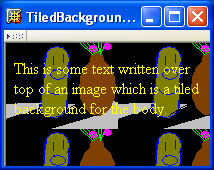 Jackson, Web Technologies: A Computer Science Perspective, © 2007 Prentice-Hall, Inc. All rights reserved. 0-13-185603-0
Normal Flow Layout
In normal flow processing, each displayed element has a corresponding box
html element box is called initial containing block and corresponds to entire document
Boxes of child elements are contained in boxes of parent
Sibling block elements are laid out one on top of the other
Sibling inline elements are one after the other
Jackson, Web Technologies: A Computer Science Perspective, © 2007 Prentice-Hall, Inc. All rights reserved. 0-13-185603-0
Normal Flow Layout
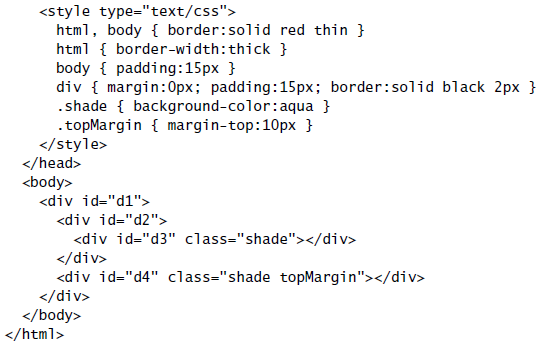 Block
elements
only
Jackson, Web Technologies: A Computer Science Perspective, © 2007 Prentice-Hall, Inc. All rights reserved. 0-13-185603-0
Normal Flow Layout
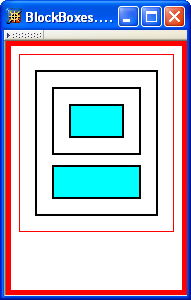 html
body
div d1
div d2
div d3
div d4
Top edges of
block boxes are
in document order
Jackson, Web Technologies: A Computer Science Perspective, © 2007 Prentice-Hall, Inc. All rights reserved. 0-13-185603-0
Beyond Normal Flow
CSS allows for boxes to be positioned outside the normal flow:
Relative positioning
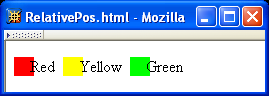 span’s shifted backwards relative to normal flow
Jackson, Web Technologies: A Computer Science Perspective, © 2007 Prentice-Hall, Inc. All rights reserved. 0-13-185603-0
Beyond Normal Flow
CSS allows for boxes to be positioned outside the normal flow:
Relative positioning
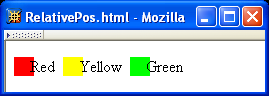 other span’s are not affected
Jackson, Web Technologies: A Computer Science Perspective, © 2007 Prentice-Hall, Inc. All rights reserved. 0-13-185603-0
Beyond Normal Flow
CSS allows for boxes to be positioned outside the normal flow:
Relative positioning
<span style="background-color:red">&nbsp;&nbsp;&nbsp;&nbsp;  
      </span><span class="right">Red</span> 
      <span style="background-color:yellow">&nbsp;&nbsp;&nbsp;&nbsp;   
      </span><span class="right">Yellow</span> 
      <span style="background-color:lime">&nbsp;&nbsp;&nbsp;&nbsp;   
      </span><span class="right">Green</span>
style rules that move span’s
away from normal-flow right edge
Jackson, Web Technologies: A Computer Science Perspective, © 2007 Prentice-Hall, Inc. All rights reserved. 0-13-185603-0
Beyond Normal Flow
CSS allows for boxes to be positioned outside the normal flow:
Float positioning
style rule that “floats” left
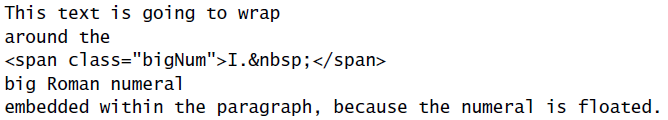 Jackson, Web Technologies: A Computer Science Perspective, © 2007 Prentice-Hall, Inc. All rights reserved. 0-13-185603-0
Beyond Normal Flow
CSS allows for boxes to be positioned outside the normal flow:
Float positioning
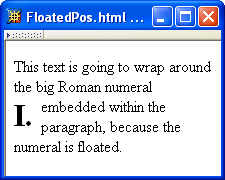 span taken out of normal
flow and “floated” to the
left of its line box
Jackson, Web Technologies: A Computer Science Perspective, © 2007 Prentice-Hall, Inc. All rights reserved. 0-13-185603-0
Beyond Normal Flow
CSS allows for boxes to be positioned outside the normal flow:
Absolute positioning
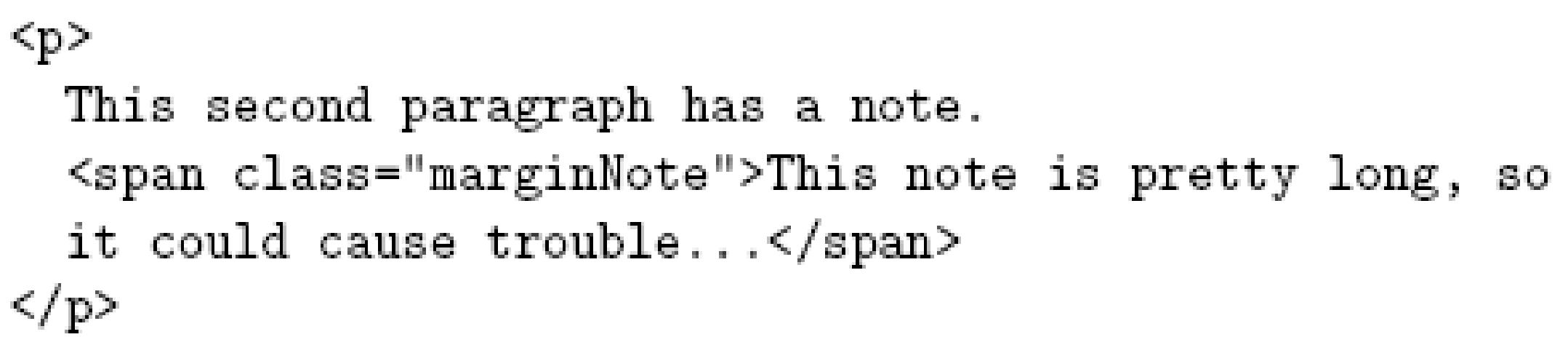 style rule that moves span relative to
upper left corner of containing
p element’s box
Jackson, Web Technologies: A Computer Science Perspective, © 2007 Prentice-Hall, Inc. All rights reserved. 0-13-185603-0
Beyond Normal Flow
CSS allows for boxes to be positioned outside the normal flow:
Absolute positioning
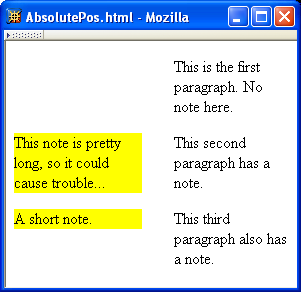 span’s removed from
normal flow and
positioned relative
to another box
Jackson, Web Technologies: A Computer Science Perspective, © 2007 Prentice-Hall, Inc. All rights reserved. 0-13-185603-0
Beyond Normal Flow
Properties used to specify positioning:
position: static (initial value), relative, or absolute
Element is positioned if this property not static
Properties left, right, top, bottom apply to positioned elements
Primary values are auto (initial value) or CSS length
float: none, left, or right
Applies to elements with static and relative positioning only
Jackson, Web Technologies: A Computer Science Perspective, © 2007 Prentice-Hall, Inc. All rights reserved. 0-13-185603-0
Beyond Normal Flow
Relative positioning
Specifying positive value for right property of relatively positioned box moves it to left
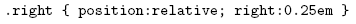 <span style="background-color:red">&nbsp;&nbsp;&nbsp;&nbsp;  
      </span><span class="right">Red</span>
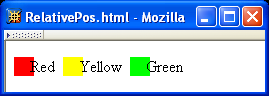 span
containing
text moves
left
Jackson, Web Technologies: A Computer Science Perspective, © 2007 Prentice-Hall, Inc. All rights reserved. 0-13-185603-0
Beyond Normal Flow
Relative positioning
Specifying negative value for left property also moves box to left
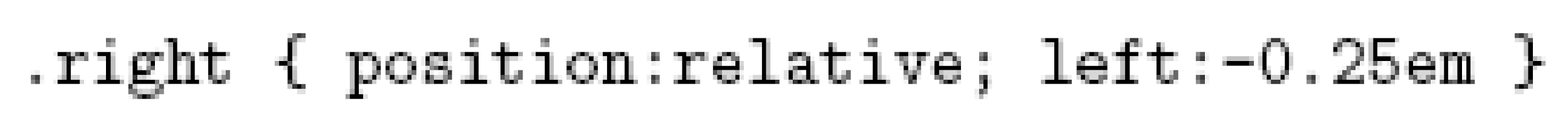 <span style="background-color:red">&nbsp;&nbsp;&nbsp;&nbsp;  
      </span><span class="right">Red</span>
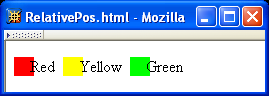 same
effect as
before
Jackson, Web Technologies: A Computer Science Perspective, © 2007 Prentice-Hall, Inc. All rights reserved. 0-13-185603-0
Beyond Normal Flow
Float positioning
Specify value for float property
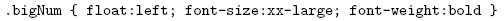 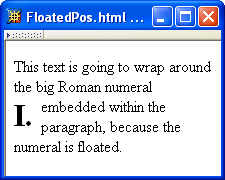 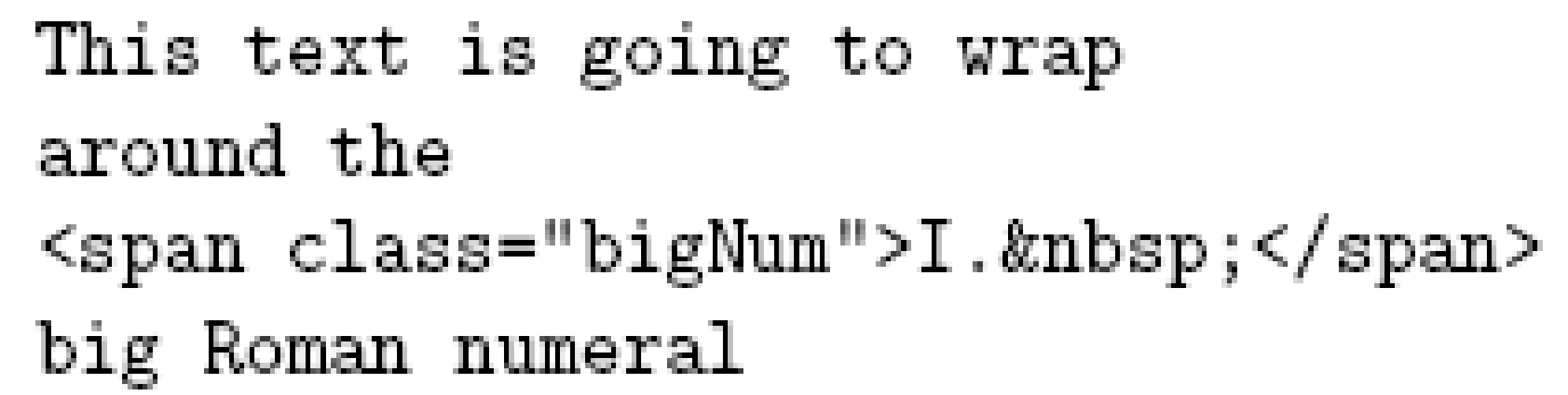 Floated element becomes a CSS block
element (e.g., can set height and width)
Jackson, Web Technologies: A Computer Science Perspective, © 2007 Prentice-Hall, Inc. All rights reserved. 0-13-185603-0
Beyond Normal Flow
Absolute positioning
Specify location for corner of box relative to positioned containing block
p elements are positioned (but don’t move!)
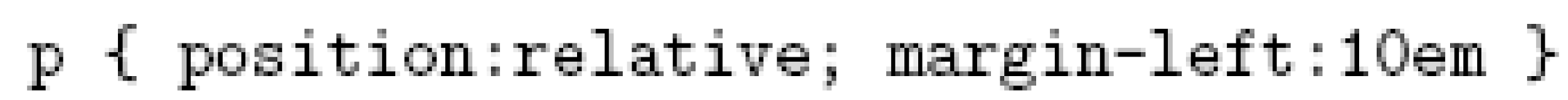 margin area
padding area
containing
block
This second paragraph has a
note.
Jackson, Web Technologies: A Computer Science Perspective, © 2007 Prentice-Hall, Inc. All rights reserved. 0-13-185603-0
Beyond Normal Flow
Absolute positioning
Specify location for edges of box relative to positioned containing block
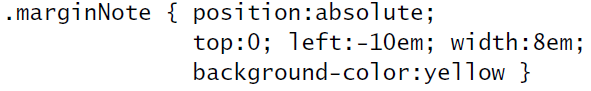 Jackson, Web Technologies: A Computer Science Perspective, © 2007 Prentice-Hall, Inc. All rights reserved. 0-13-185603-0
Beyond Normal Flow
Absolute positioning
10em
padding top
edge
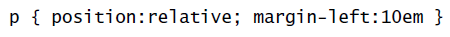 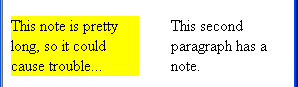 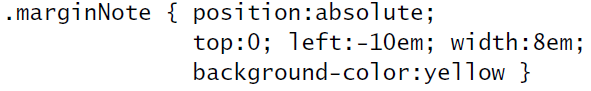 padding left
edge
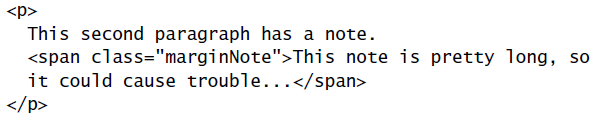 8em
Jackson, Web Technologies: A Computer Science Perspective, © 2007 Prentice-Hall, Inc. All rights reserved. 0-13-185603-0
Beyond Normal Flow
Absolutely positioned box does not affect positioning of other boxes!
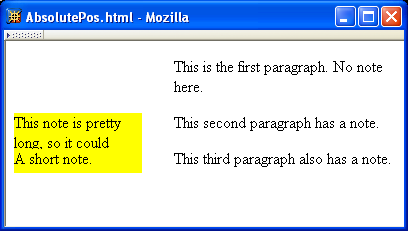 Second absolutely
positioned box
obscures first
Jackson, Web Technologies: A Computer Science Perspective, © 2007 Prentice-Hall, Inc. All rights reserved. 0-13-185603-0
CSS Position-Related Properties
z-index: drawing order for overlaid boxes (largest number drawn last)
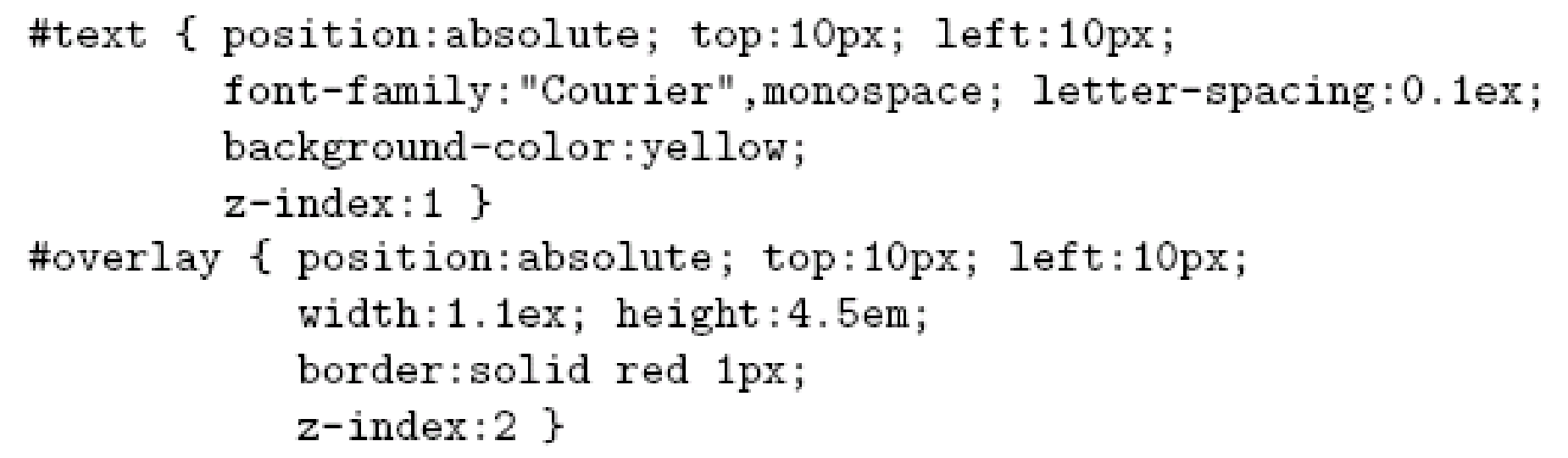 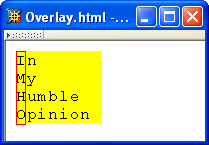 Jackson, Web Technologies: A Computer Science Perspective, © 2007 Prentice-Hall, Inc. All rights reserved. 0-13-185603-0
CSS Position-Related Properties
display: value none means that element and its descendants are not rendered and do not affect normal flow
visibility: value hidden (initial value is visible) means that element and its descendants are not rendered but still do affect normal flow
Jackson, Web Technologies: A Computer Science Perspective, © 2007 Prentice-Hall, Inc. All rights reserved. 0-13-185603-0